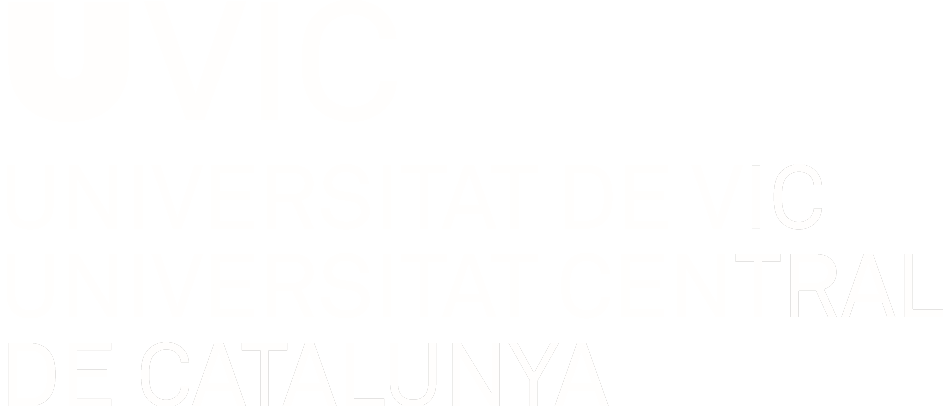 Activitat de Recerca i Transferència de Coneixement. Curs 2017/18
Tancament curs 2017- 2018
Vicerectorat de Recerca i Transferència de Coneixement
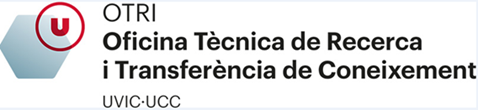 1. Nombre de grups de recerca reconeguts UVic-UCC
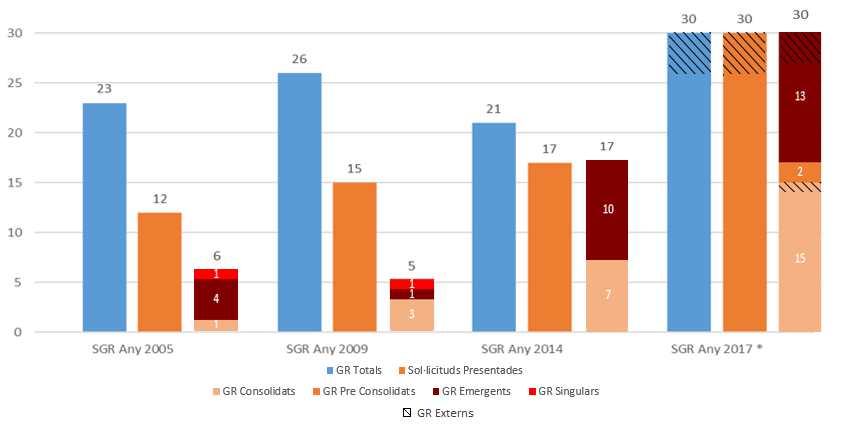 * Resolució provisional convocatoria 2017.6 Grups de recerca finançats.
2
2. Nombre de publicacions indexades
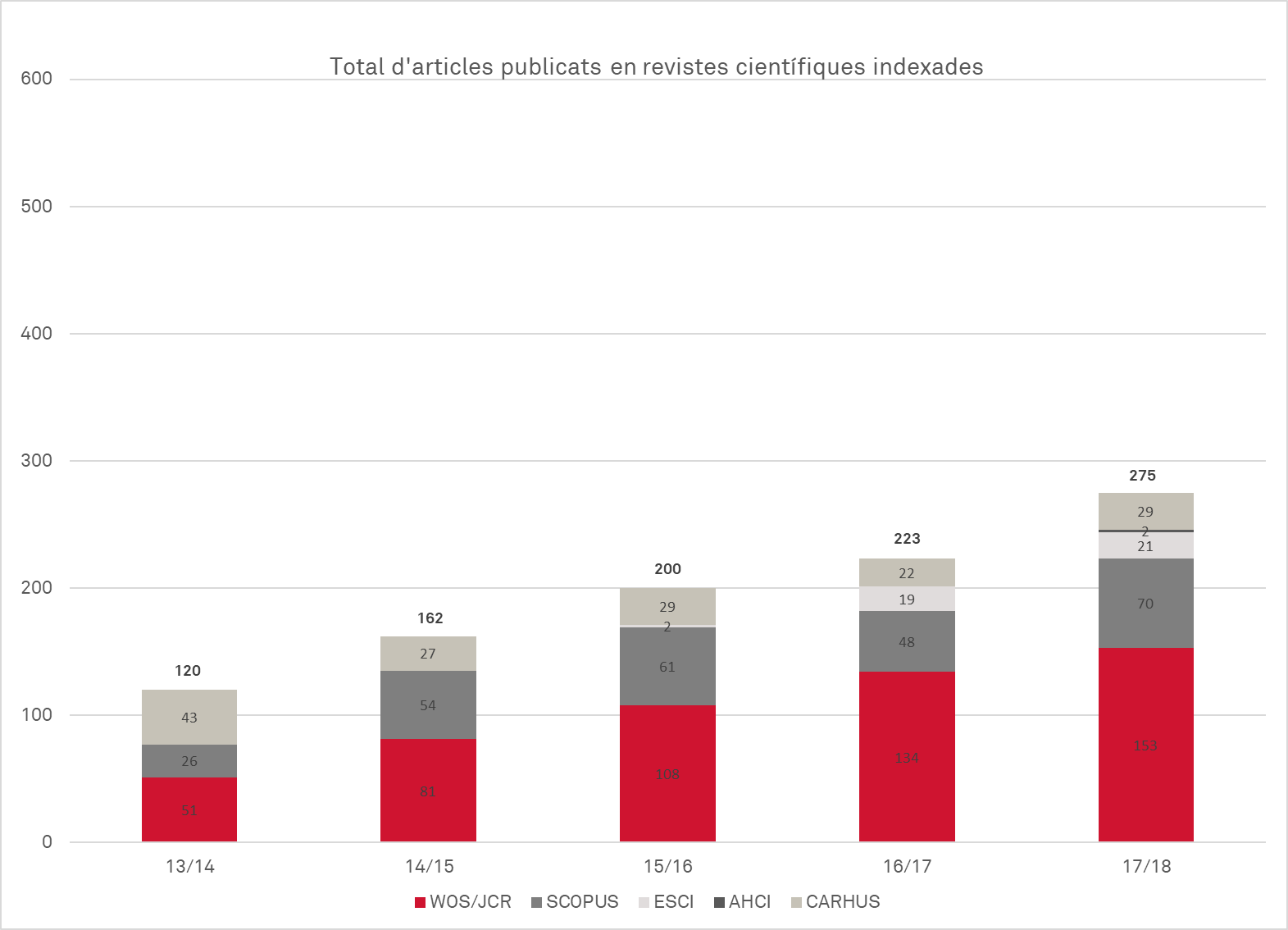 Arts&Humanites Citation Index: AHCI
3
3. Convocatòries competitives: Recursos captats
Evolució de la captació de recursos competitius
4
4. Convocatòries competitives: Sol·licituds de finançament
Evolució del nombre de sol·licituds de finançament enviades
Actualitzat 24/03/2015
5
5. Convocatòries competitives: Recursos sol·licitats
Evolució del nombre de recursos sol·licitats
6
6. Projectes europeus
Evolució del nombre de sol·licituds a projectes europeus enviades i guanyades
7
7. Escola de Doctorat: Doctorands,     beques predoctorals i tesis llegides
Dades últims 10 anys
8
8. Transferència de Coneixement:     Convenis i recursos obtinguts per any natural (1)
Evolució de la Transferència de Coneixament a la Uvic-UCC
9
9. Transferència de Coneixement:     Convenis i recursos obtinguts per any natural (2)
Evolució del nombre de convenis per facultats, centres i CERT a la UVic-UCC
10
10. Captació de Talent: Sol·licituds       presentades a convocatòries de finançament
11
11. Captació de Talent: Recursos obtinguts       a través de convocatòries de finançament
12
12. Divulgació Científica: Activitats congressuals
** Dins la SC’17 s’han realitzat 17 activitats, però comptem la SC’17 com a 1 activitat organitzada en general,       el mateix passa amb l’eweek, només comptem 1 activitat general tot i que hi ha hagut diferents activitats al llarg de la setmana.
13